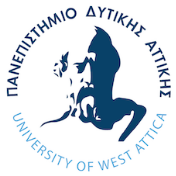 ΠΑΝΕΠΙΣΤΗΜΙΟ ΔΥΤΙΚΗΣ ΑΤΤΙΚΗΣ

ΤΜΗΜΑ ΝΑΥΠΗΓΩΝ ΜΗΧΑΝΙΚΩΝ
ΘΕΡΜΟΔΥΝΑΜΙΚΗ

ΛΥΣΕΙΣ 4ης ΟΜΑΔΑΣ ΑΣΚΗΣΕΩΝ ΧΕΙΜΕΡΙΝΟ 2020
Γεώργιος Κ. Χατζηκωνσταντής Επίκουρος Καθηγητής 
Διπλ. Ναυπηγός Μηχανολόγος Μηχανικός 
M.Sc. ‘’Διασφάλιση Ποιότητας’’
Τμήμα Ναυπηγικών Μηχανικών 
Πανεπιστημίου Δυτικής Αττικής (ΠΑ.Δ.Α.)
ΘΕΡΜΟΔΥΝΑΜΙΚΗ                         ΚΑΘΗΓΗΤΗΣ ΓΕΩΡΓΙΟΣ Κ. ΧΑΤΖΗΚΩΝΣΤΑΝΤΗΣ  2020
1
1Η ΑΣΚΗΣΗ 1/2
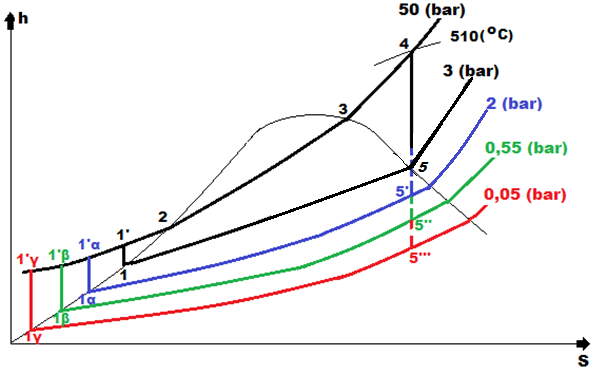 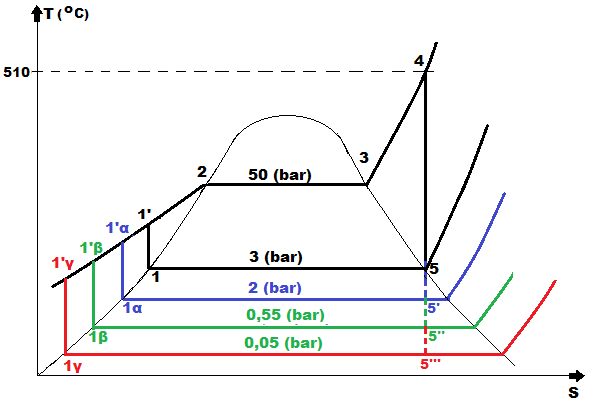 Σημ. 4
2
ΘΕΡΜΟΔΥΝΑΜΙΚΗ                         ΚΑΘΗΓΗΤΗΣ ΓΕΩΡΓΙΟΣ Κ. ΧΑΤΖΗΚΩΝΣΤΑΝΤΗΣ  2020
1Η ΑΣΚΗΣΗ 2/2
Καταστατικά μεγέθη στις χαμηλές πιέσεις
3
ΘΕΡΜΟΔΥΝΑΜΙΚΗ                         ΚΑΘΗΓΗΤΗΣ ΓΕΩΡΓΙΟΣ Κ. ΧΑΤΖΗΚΩΝΣΤΑΝΤΗΣ  2020
2Η ΑΣΚΗΣΗ  1/2
A. ΙΔΑΝΙΚΗ ΣΥΜΠΙΕΣΗ / ΕΚΤΟΝΩΣΗ
Θερμότητα
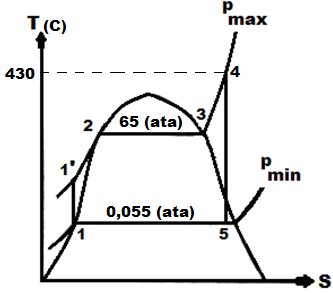 Έργο
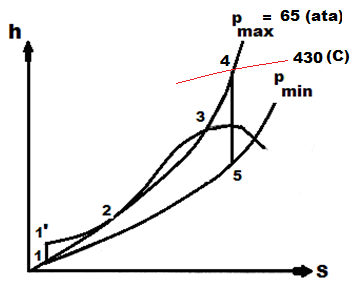 ΜΕΤΑΒΟΛΗ ΕΝΤΡΟΠΙΑΣ
4
ΘΕΡΜΟΔΥΝΑΜΙΚΗ                         ΚΑΘΗΓΗΤΗΣ ΓΕΩΡΓΙΟΣ Κ. ΧΑΤΖΗΚΩΝΣΤΑΝΤΗΣ  2020
2Η ΑΣΚΗΣΗ 2/2
Β. ΠΡΑΓΜΑΤΙΚΗ ΣΥΜΠΙΕΣΗ / ΕΚΤΟΝΩΣΗ
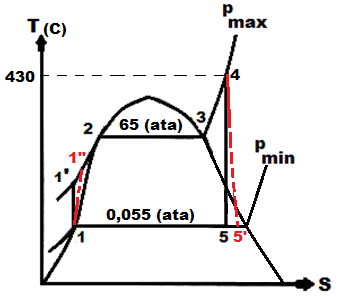 Θερμότητα
Έργο
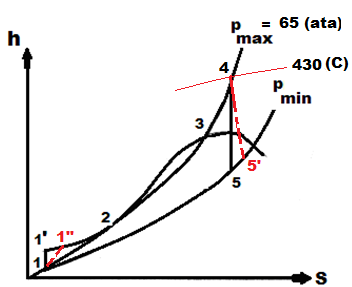 ΜΕΤΑΒΟΛΗ ΕΝΤΡΟΠΙΑΣ
5
ΘΕΡΜΟΔΥΝΑΜΙΚΗ                         ΚΑΘΗΓΗΤΗΣ ΓΕΩΡΓΙΟΣ Κ. ΧΑΤΖΗΚΩΝΣΤΑΝΤΗΣ  2020
3η  ΑΣΚΗΣΗ
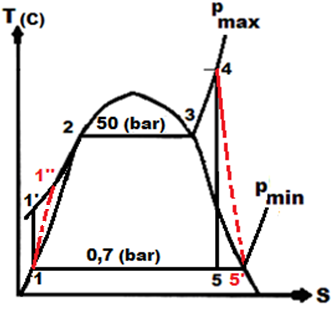 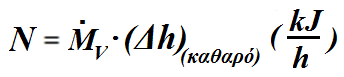 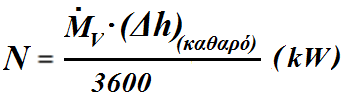 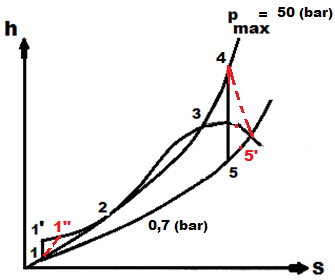 ΘΕΡΜΟΔΥΝΑΜΙΚΗ                         ΚΑΘΗΓΗΤΗΣ ΓΕΩΡΓΙΟΣ Κ. ΧΑΤΖΗΚΩΝΣΤΑΝΤΗΣ  2020
6
4Η ΑΣΚΗΣΗ
Δίδεται η  κατάσταση   :  ΣΗΜ. 3
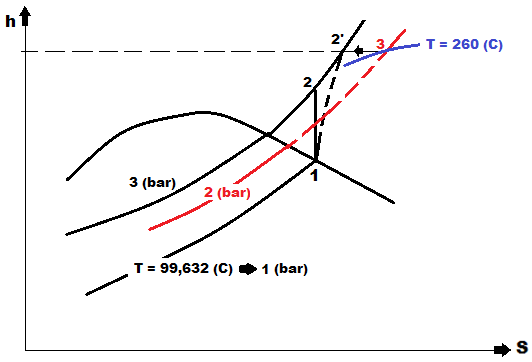 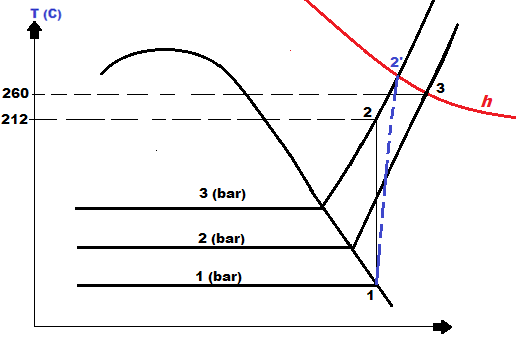 ΠΙΝΑΚΑΣ ΚΟΡΕΣΜΟΥ
Σημ. 2 :
ΠΙΝΑΚΑΣ 
ΥΠΕΡΘΕΡΜΟΥ
7
ΘΕΡΜΟΔΥΝΑΜΙΚΗ                         ΚΑΘΗΓΗΤΗΣ ΓΕΩΡΓΙΟΣ Κ. ΧΑΤΖΗΚΩΝΣΤΑΝΤΗΣ  2020
5Η ΑΣΚΗΣΗ
ΙΔΑΝΙΚΟΣ ΚΥΚΛΟΣ
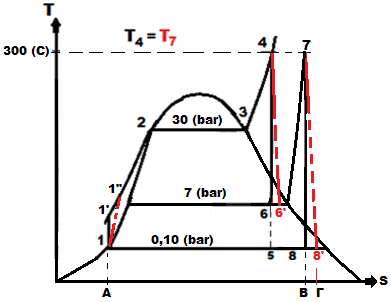 ΠΡΑΓΜΑΤΙΚΟΣ ΚΥΚΛΟΣ
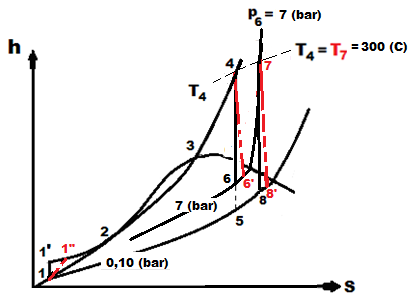 ΑΠΟΒΑΛΛΟΜΕΝΗ ΘΕΡΜΟΤΗΤΑ / ΣΥΜΠΥΚΝΩΣΗ
8
ΘΕΡΜΟΔΥΝΑΜΙΚΗ                         ΚΑΘΗΓΗΤΗΣ ΓΕΩΡΓΙΟΣ Κ. ΧΑΤΖΗΚΩΝΣΤΑΝΤΗΣ  2020